Jazyk a jazykověda pohledem laiků
Hana Prokšová, hana.proksova@ff.cuni.cz
24. února 2020
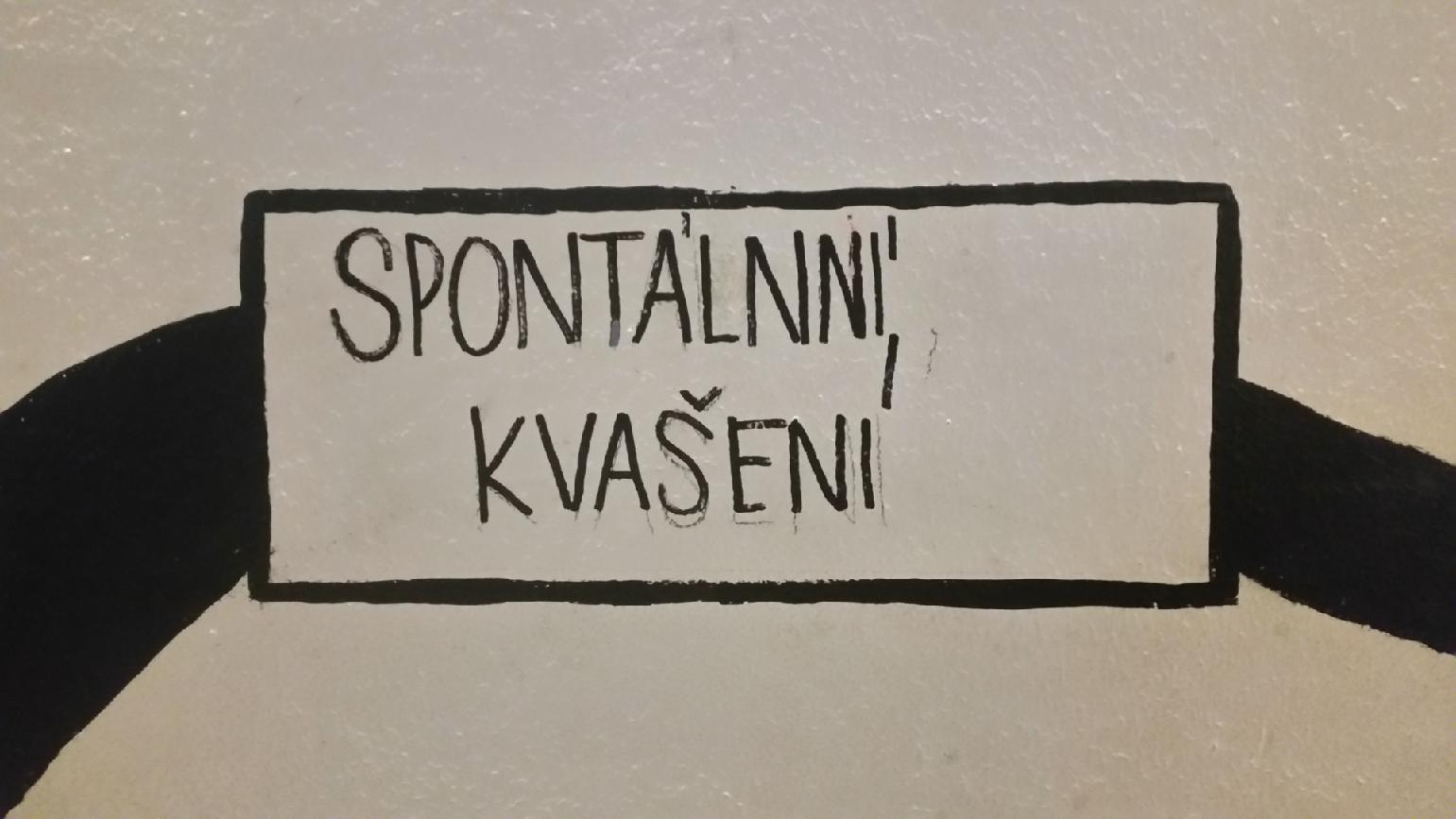 21. února: Mezinárodní den mateřského jazyka
21. února: Mezinárodní den mateřského jazyka
proč se slaví: https://www.banglakids.cz/cz/clanek/mezinarodni-den-materskeho-jazyka-171/
rozhovor s Marií Janečkovou, Jihočeská univerzita ČB https://budejovice.rozhlas.cz/21-unora-se-slavi-mezinarodni-den-materskeho-jazyka-8151501 (vlídný, kultivovaný, upovídaný rozhovor)
21. února: Mezinárodní den mateřského jazyka
Kvíz: Umíte dobře česky? Opravdu? Tak se předveďte! https://bit.ly/2ujdTCy, prozeny.cz
+ diskuse: https://www.prozeny.cz/diskuze/umite-dobre-cesky-opravdu-tak-se-predvedte-53886
KVÍZ: Umíte česky? Otestujte si své znalosti, https://bit.ly/2uXRhIl, idnes.cz
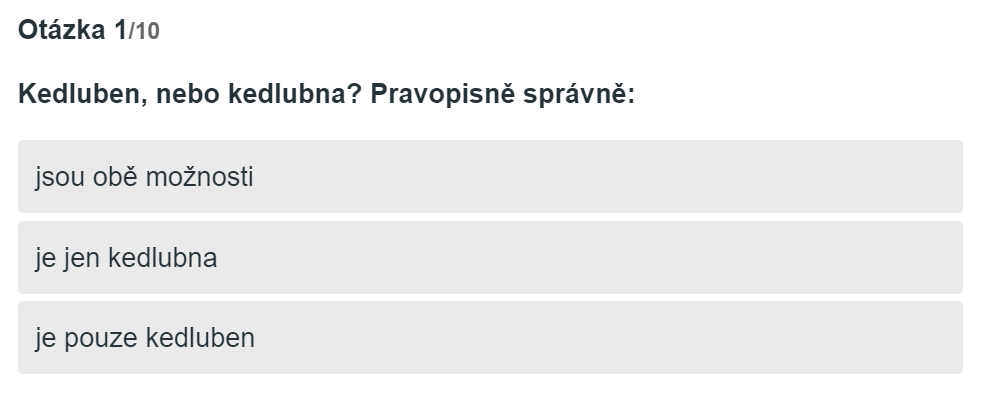 21. února: Mezinárodní den mateřského jazyka
hp v ČT, původní otázky:
Kolik má čeština slov?
Jak se čeština změnila za posledních pět deset let?
Jaká třeba slova vznikla a zanikla?
Jak ovlivňují češtinu sociální sítě?
Za jak dlouho se dítě naučí češtinu?
Jak jsou na tom Češi s cizími jazyky?
Co dělá Čechům největší problémy?
Co vás doslova tahá za uši?
Jak se díváte na přechylování?
21. února: Mezinárodní den mateřského jazyka
hp v ČT, původní otázky:
Kolik má čeština slov?
Jak se čeština změnila za posledních pět deset let?
Jaká třeba slova vznikla a zanikla?
Jak ovlivňují češtinu sociální sítě?
Za jak dlouho se dítě naučí češtinu?
Jak jsou na tom Češi s cizími jazyky?
Co dělá Čechům největší problémy?
Co vás doslova tahá za uši?
Jak se díváte na přechylování?

„To divák nepochopí. Musíte, jako byste to vysvětlovala svojí babičce.“
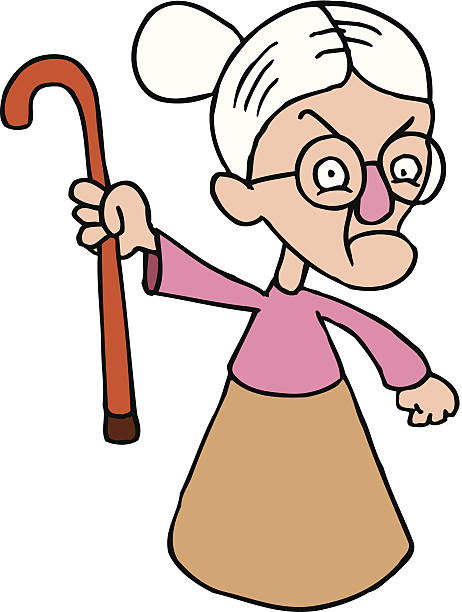 Poznámky k četbě?
četba: ČMEJRKOVÁ, Světla (1992): Jazykové vědomí a jazyková kultura (zamyšlení nad tzv. lidovým jazykozpytem), Slovo a slovesnost, r. 53, č. 1, s. 56–64. http://sas.ujc.cas.cz/archiv.php?art=3448
folk linguistics
srov. lidová etymologie, bakalářská etymologie
srov. jazykový obraz světa, etnolingvistika

hierarchizace jazykových útvarů, dialektů i konkrétních jazykových realizací
správně × špatně, lepší × horší
emocionální angažovanost
jazyk ≈ národ, vymezování se proti cizímu
→ potřeba jazyk bránit, konzervovat


Máte striktní laické postoje, výklady i v oblasti jiné vědy?
Jako celek spojovalo české národní společenství svůj život neodmyslitelně se svým jazykem. Při každém jeho ohrožení vystupovala do popředí jeho „národně reprezentativní funkce” a citový postoj k němu. Tento postoj spolu s motivací etickou, se zdůrazňováním tradice, ostatně dominovaly v širší české veřejnosti vždy.
Když v 30. letech našeho století vystoupila skupina lingvistů stavějících do popředí naopak racionální postoje k jazyku (zejména spisovnému), jeho funkce instrumentální, lze tuto skutečnost spojovat do jisté míry s překonáváním pocitu národní malosti a patrně též s přechodem od společenského pojítka čistě národního k občanskému.
ČMEJRKOVÁ, Světla – DANEŠ, František (1993): Jazyk malého národa, Slovo a slovesnost, r. 54, č. 1, s. 20–21.
Podstata jazyka se totiž jeho instrumentální hodnotou nevyčerpává. Jazyk není jen nástroj, který bereme do ruky, chceme-li něco sdělit. Jazyk je zároveň prostředí, prostor, v němž se pohybujeme a žijeme, jazyk je samo bytí. Ať už ten či onen jazykovědný směr chápe jazyk spíše jako organismus, nástroj, kód, či kompetenci, laického vědomí uživatelů jazyka se zpravidla tyto proměny vědeckého myšlení o jazyce dotýkají jen okrajově. Veřejné jazykové mínění má zřejmě svou vlastní vnitřní energii a své vlastní zákonitosti, reaguje spontánně, nevědecky, neosvíceně, a jak říkají lingvisté, často i s jistým despektem, tradicionalisticky a emocionálně. Laické postoje k jazyku jsou vnitřně rozporné a protikladné, jak konstatují lingvistické teorie jazyka, ale nejsou takové i lingvistické postoje k jazyku?
ČMEJRKOVÁ, Světla – DANEŠ, František (1993): Jazyk malého národa, Slovo a slovesnost, r. 54, č. 1, s. 21.
téma 2. března
jazykové poradenství
host: Kamila Smejkalová, vedoucí oddělení jazykové kultury ÚJČ AV ČR
reflexe „poradenských webů“
https://www.cervenapropiska.cz/
https://www.instagram.com/cervenapropiska/?hl=cs
https://twitter.com/jazykovedma?lang=cs
četba na 2. března
POLÍVKOVÁ, Alena (1992): K některým postojům uživatelů k jazyku. Naše řeč, r. 75, č. 4, s. 176–182. http://nase-rec.ujc.cas.cz/archiv.php?art=7086